الفصل
٨
صفحة
طرائق الجمع والطرح
(٨ -٢)الجمع باستعمال خط الأعداد
طرائق الجمع والطرح
نشاط
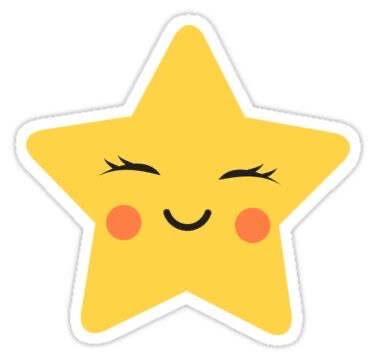 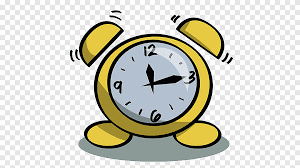 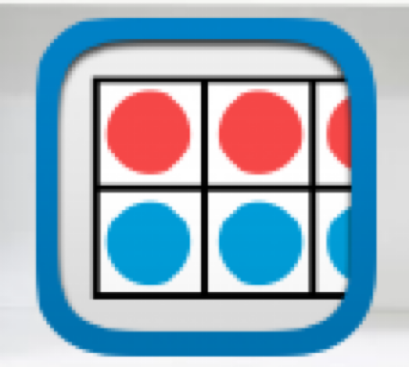 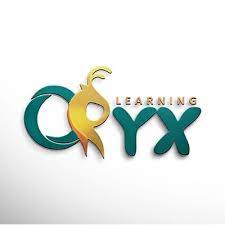 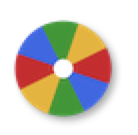 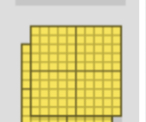 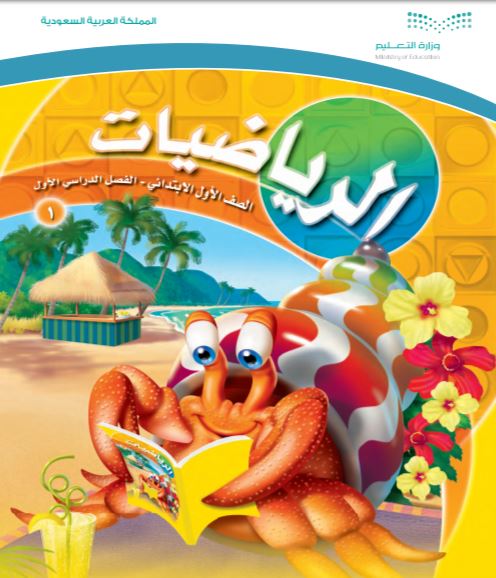 فكرة الدرس
عرض بصري
..
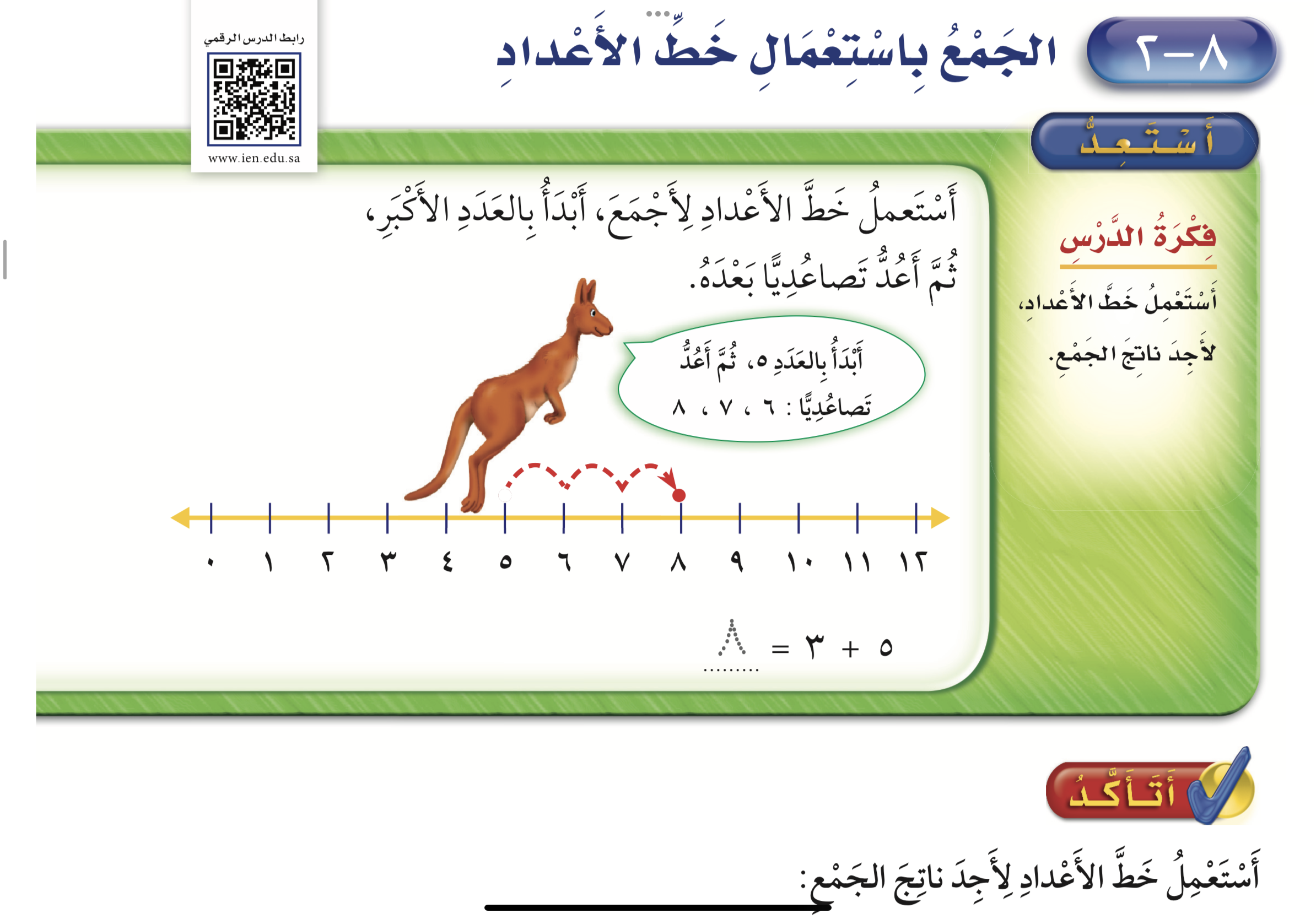 نشاط
فكرة الدرس
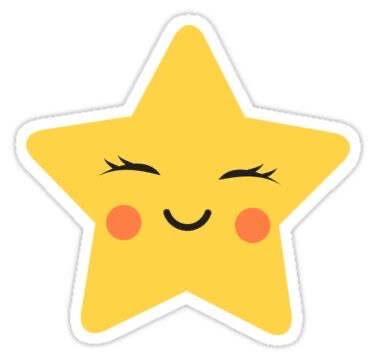 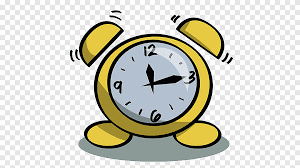 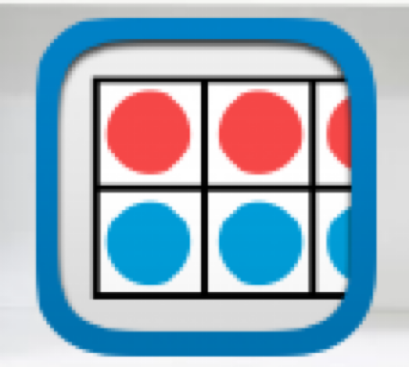 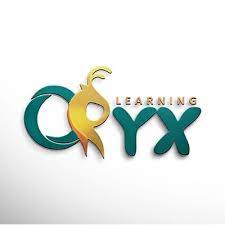 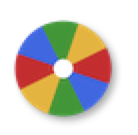 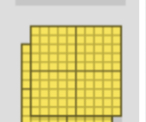 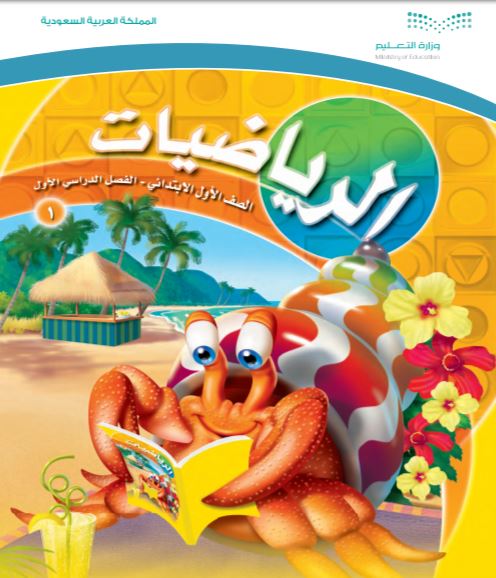 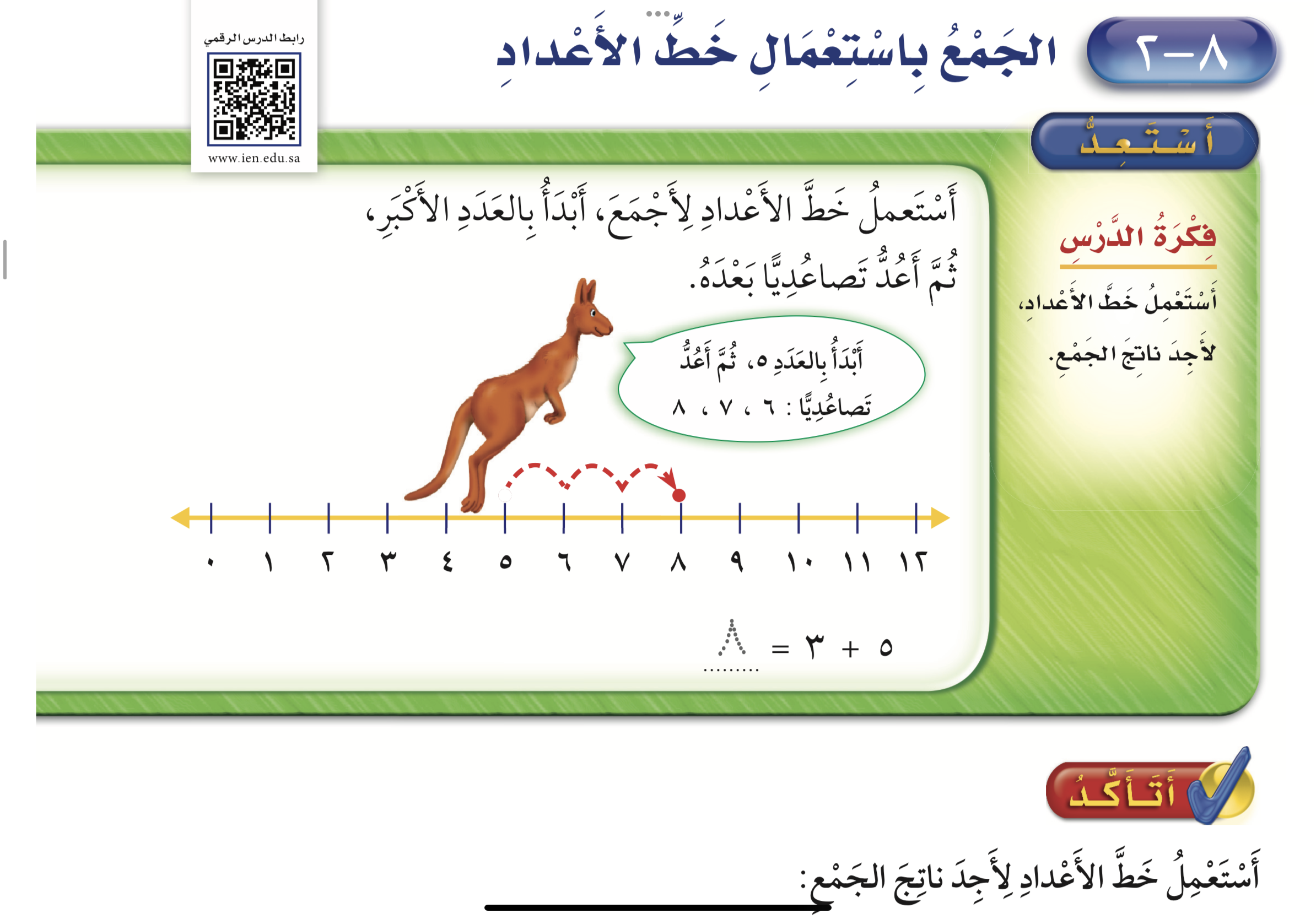 نشاط
التمارين
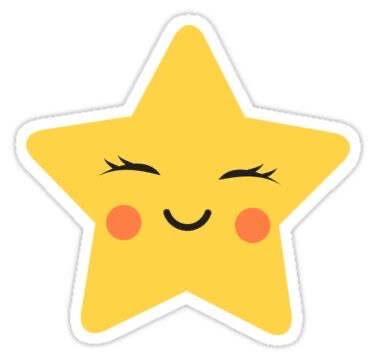 تمرين
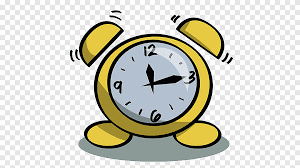 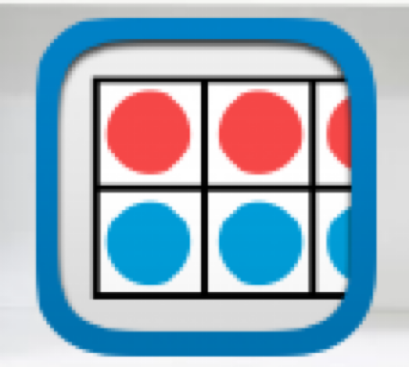 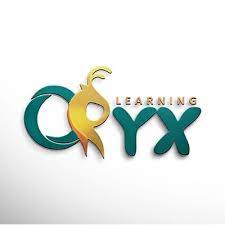 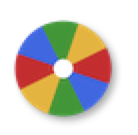 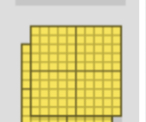 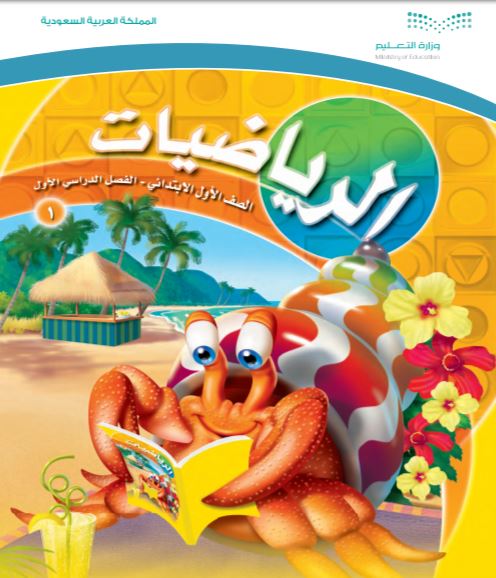 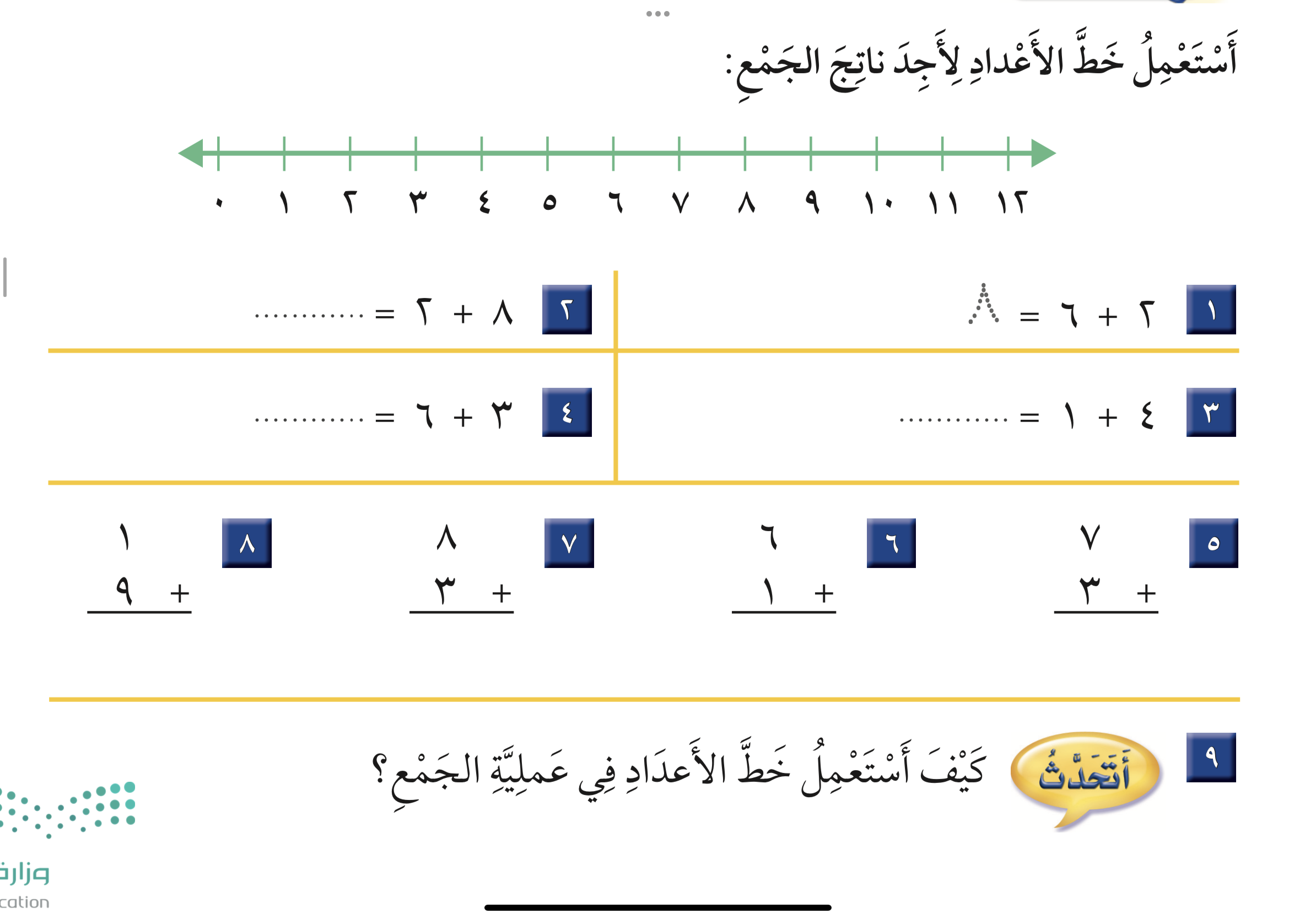 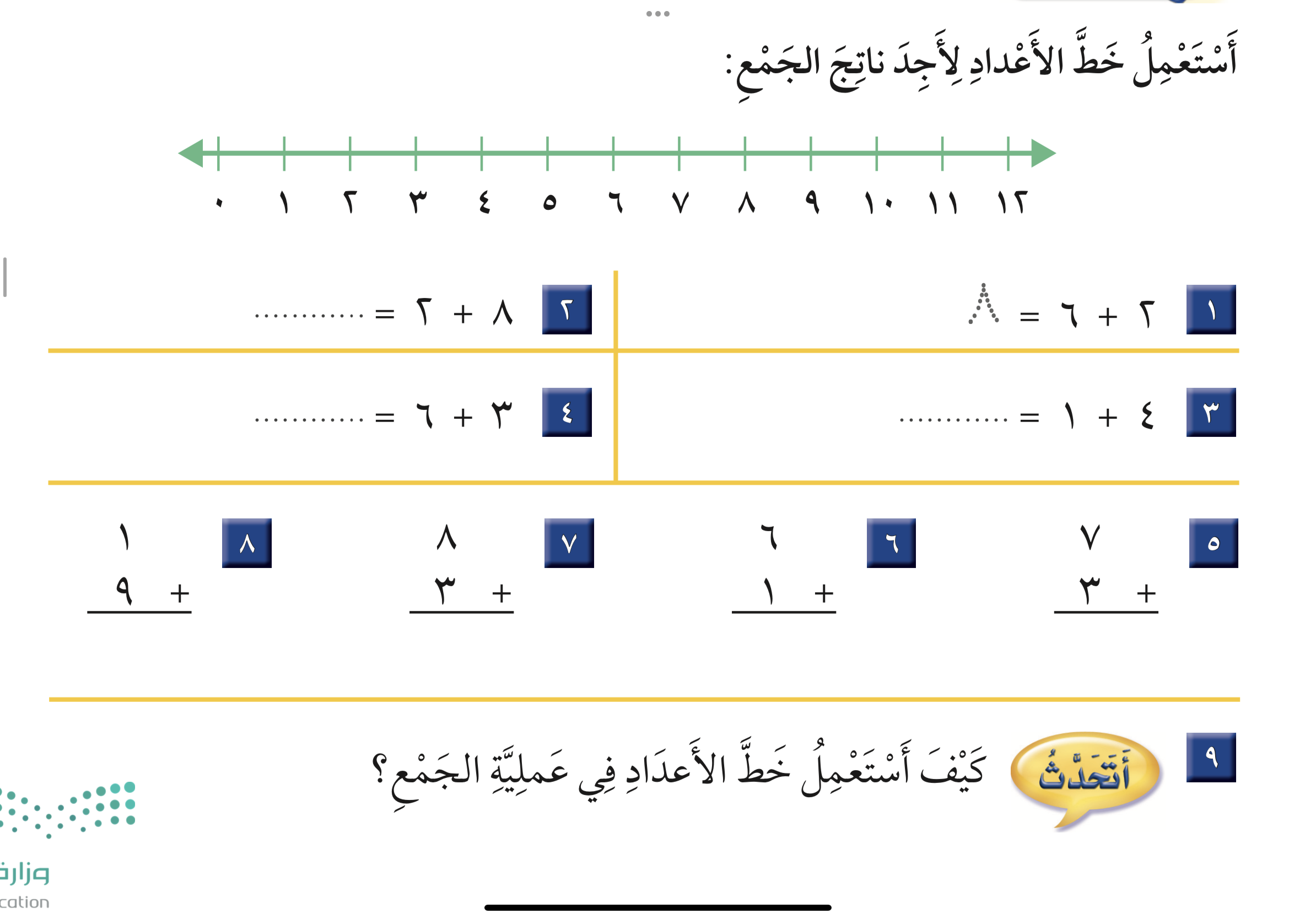 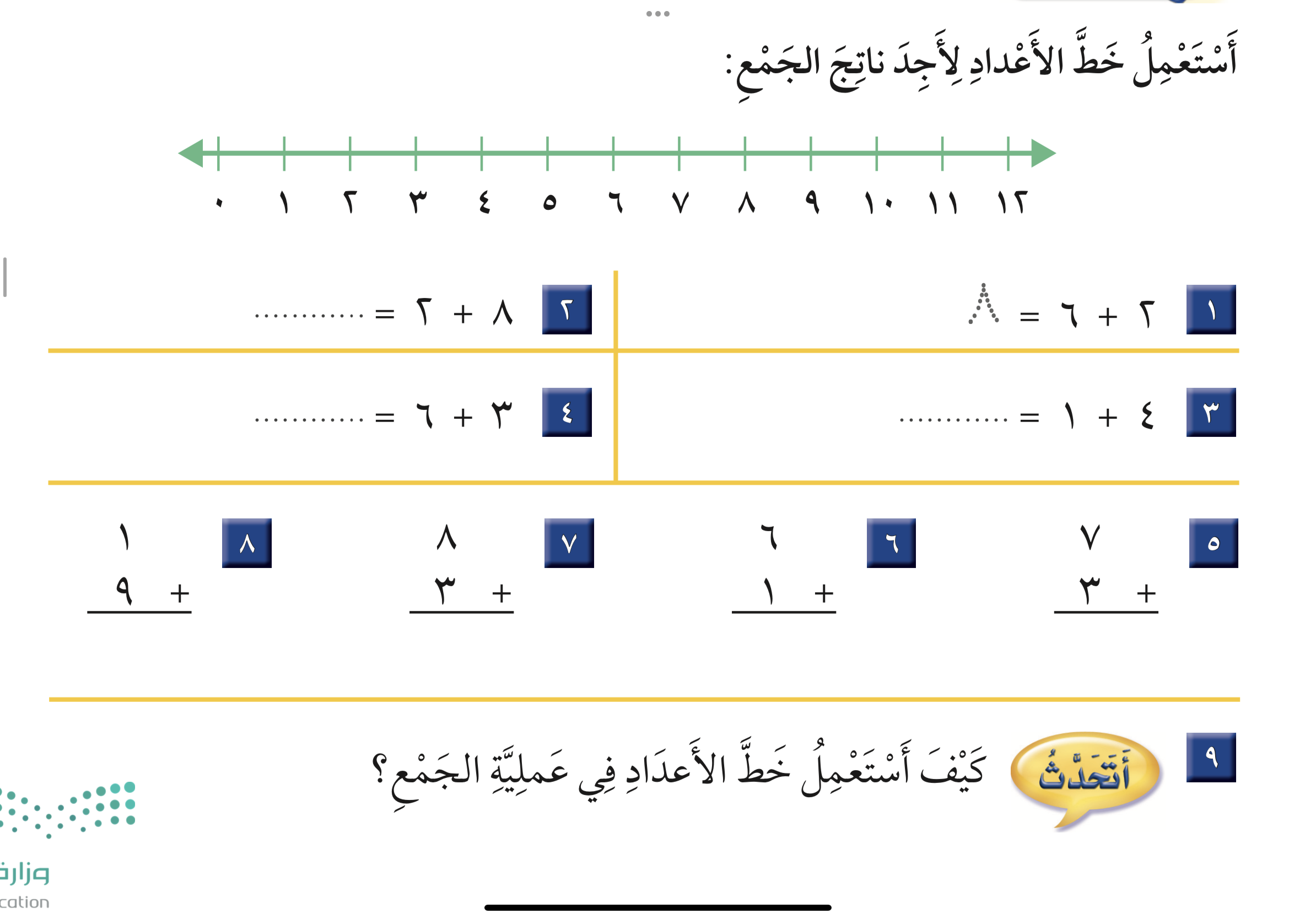 نشاط
التمارين
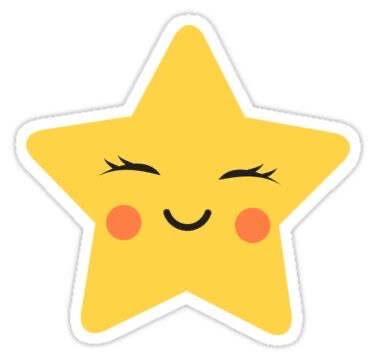 تمرين
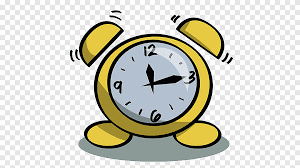 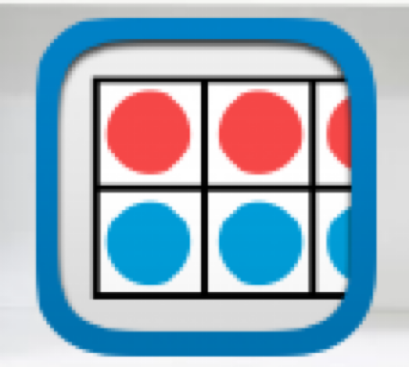 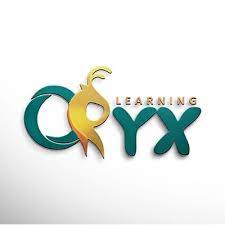 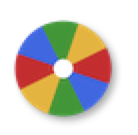 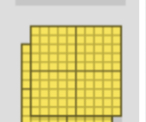 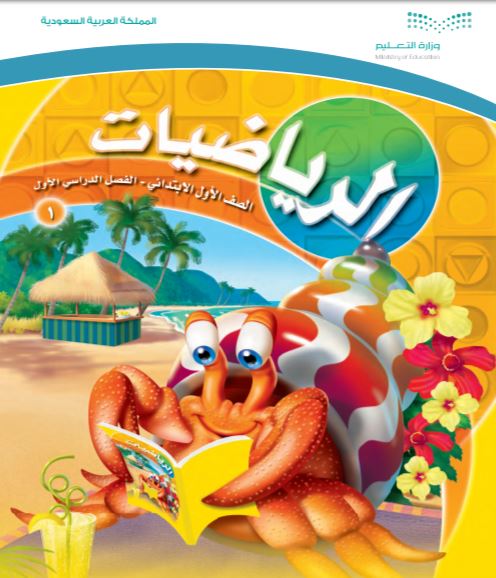 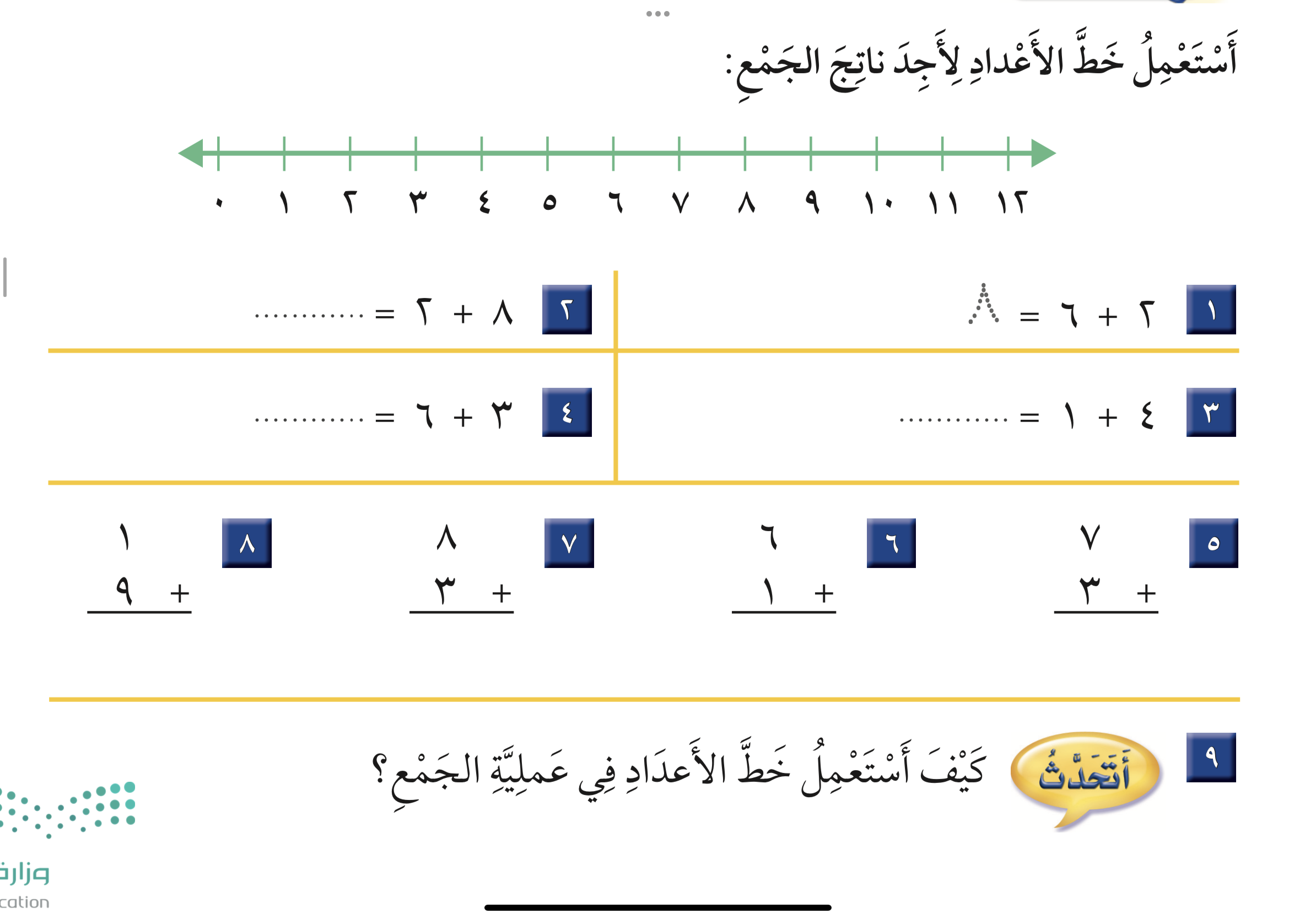 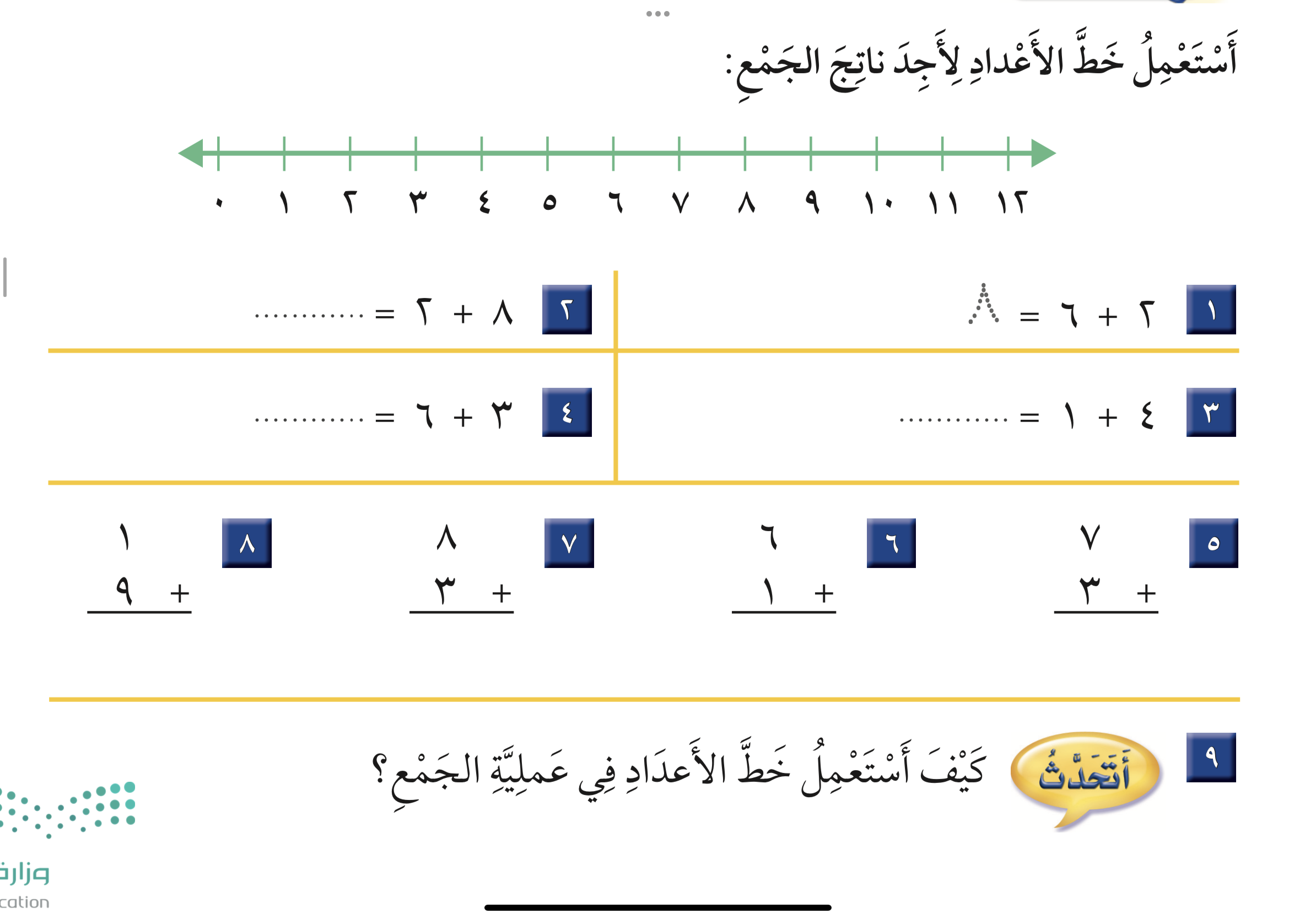 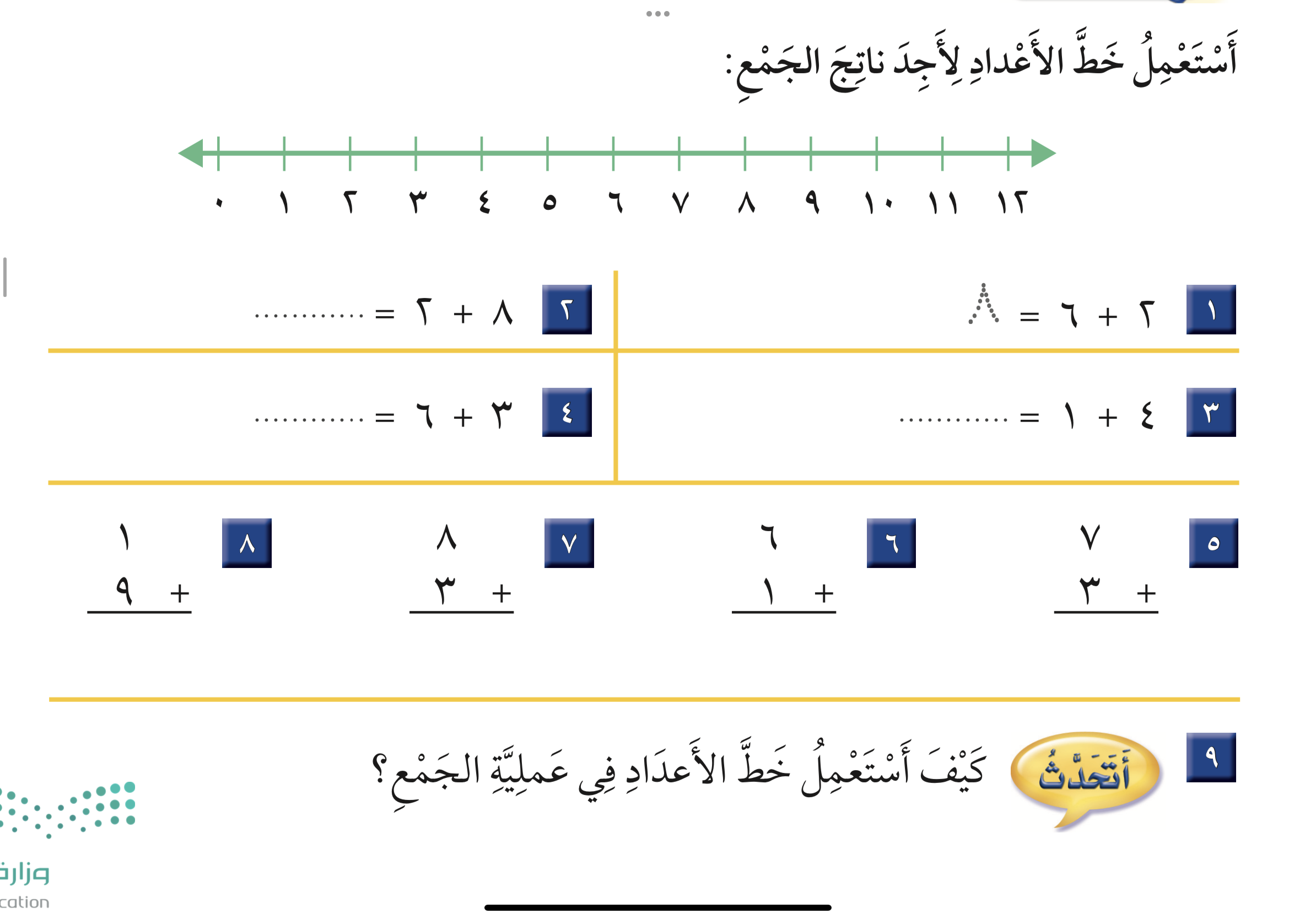 نشاط
التمارين
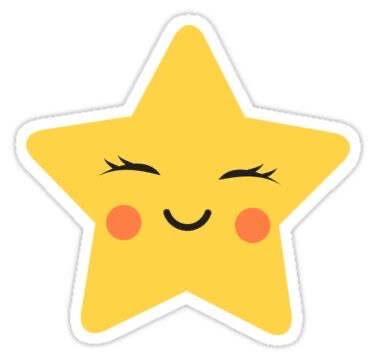 تمرين
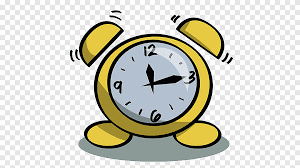 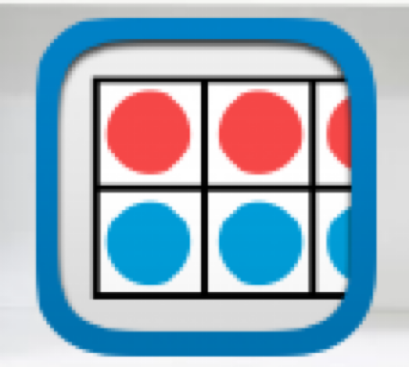 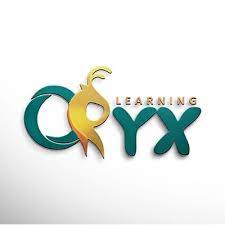 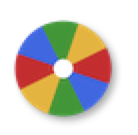 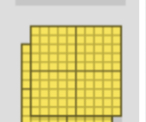 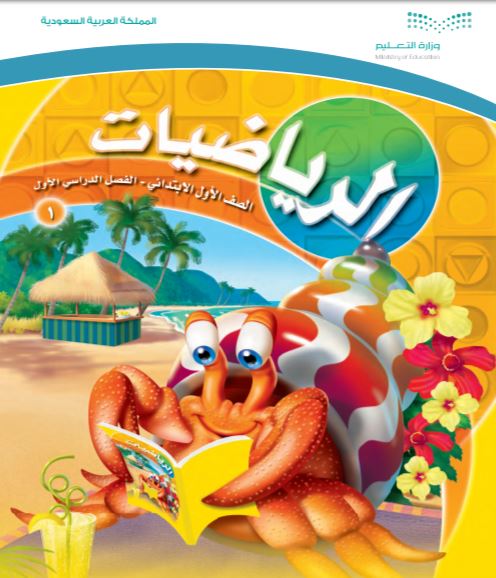 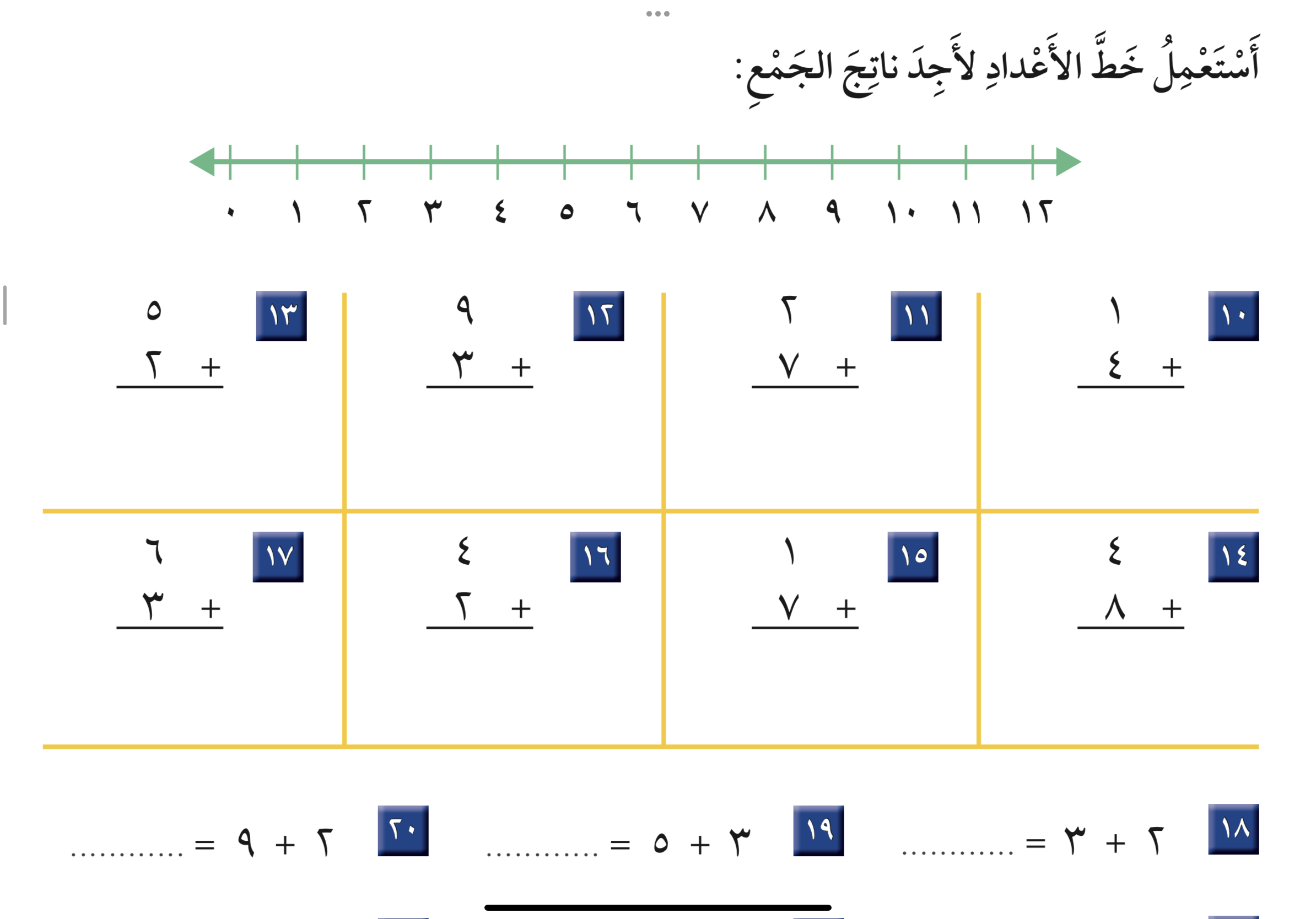 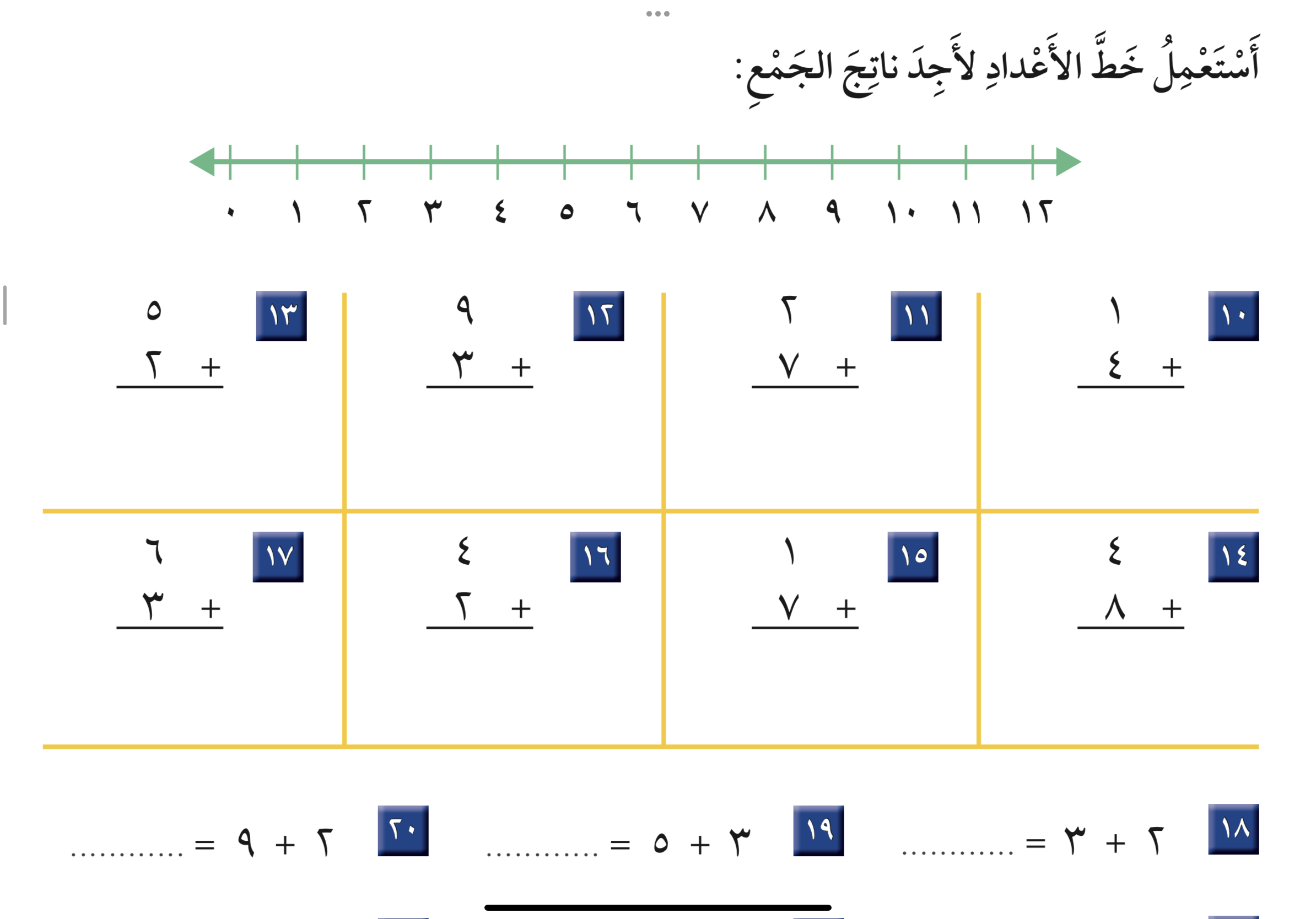 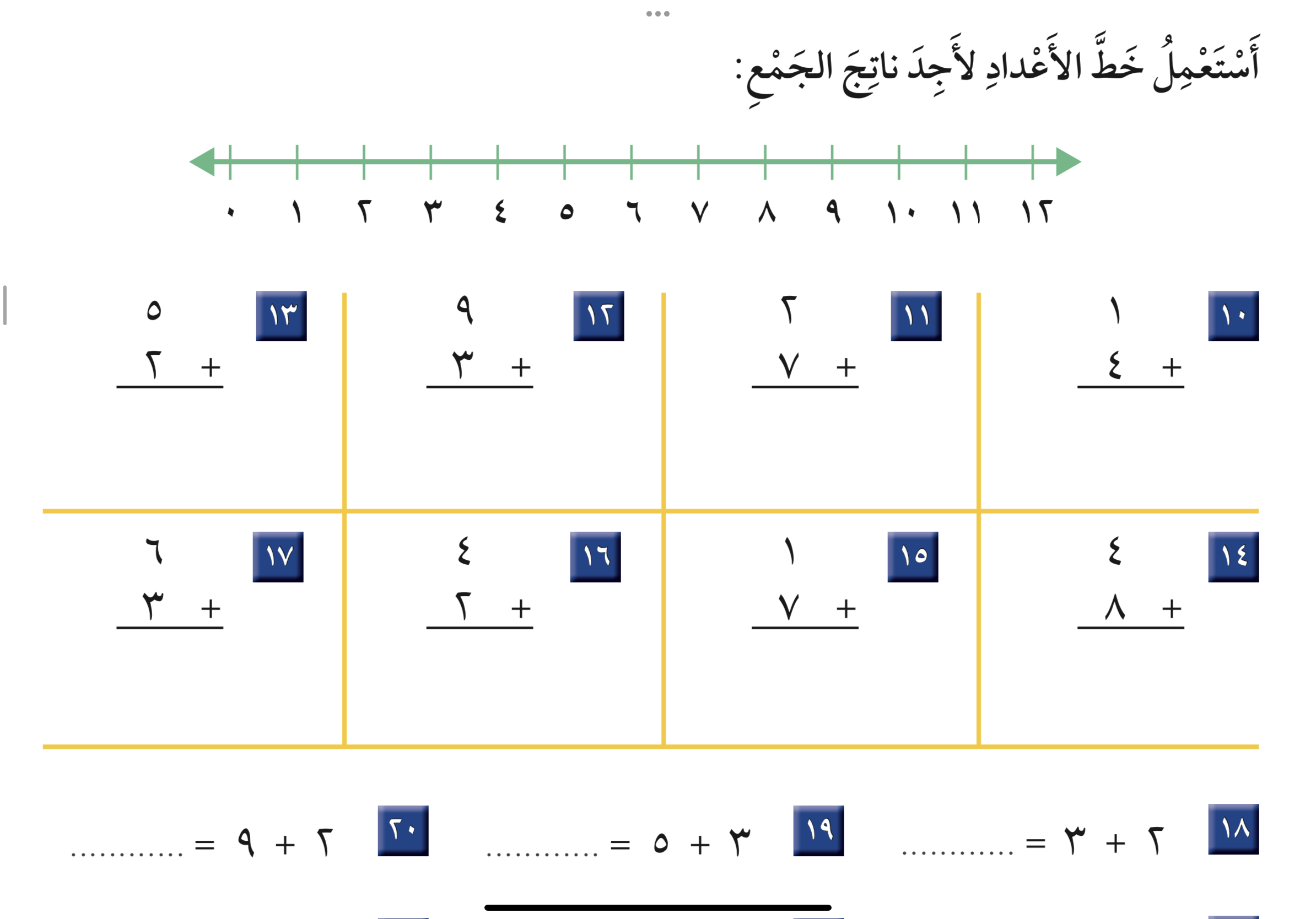 نشاط
التمارين
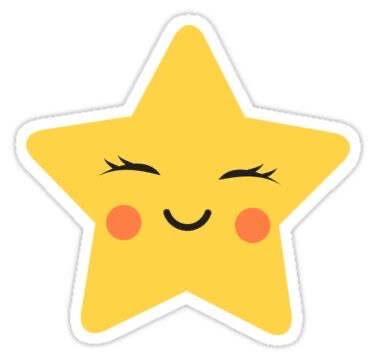 تمرين
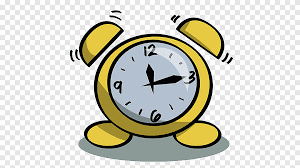 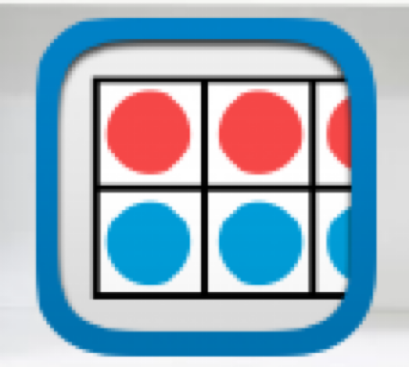 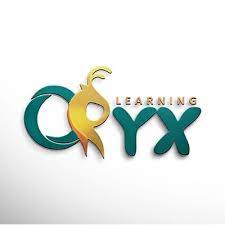 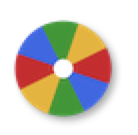 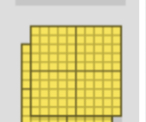 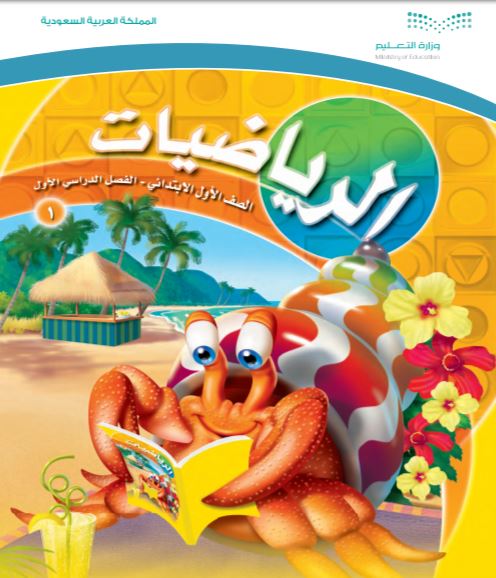 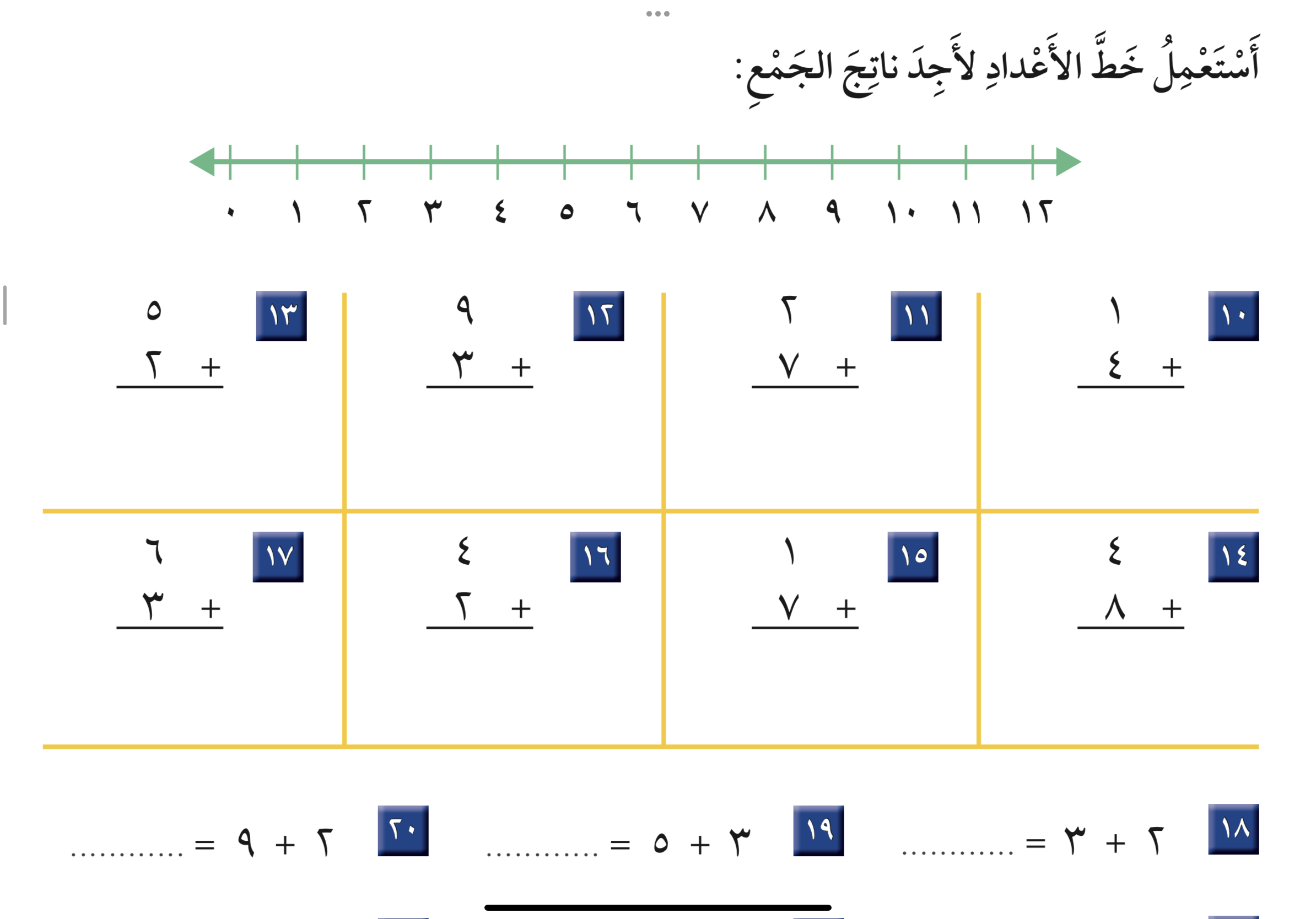 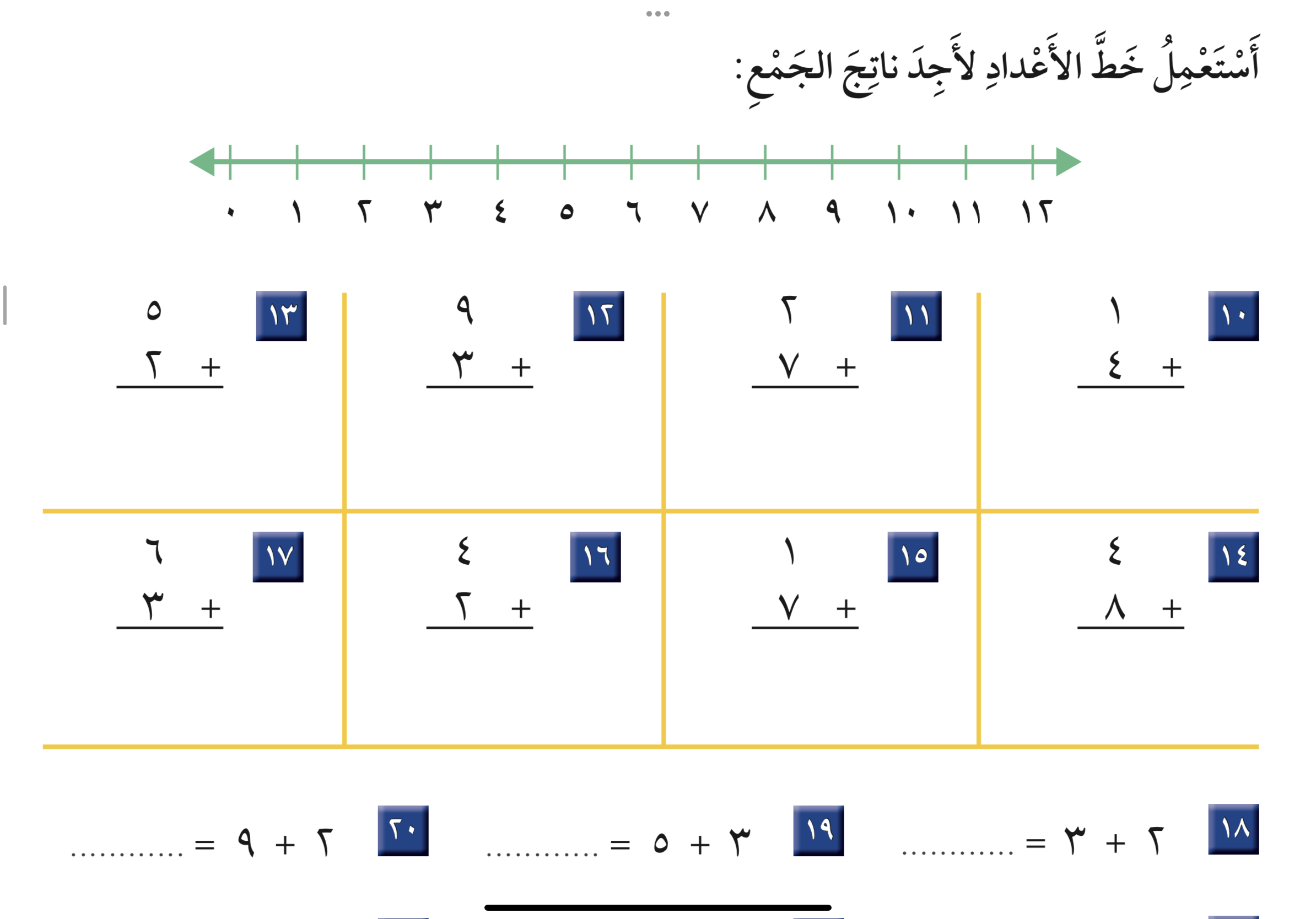 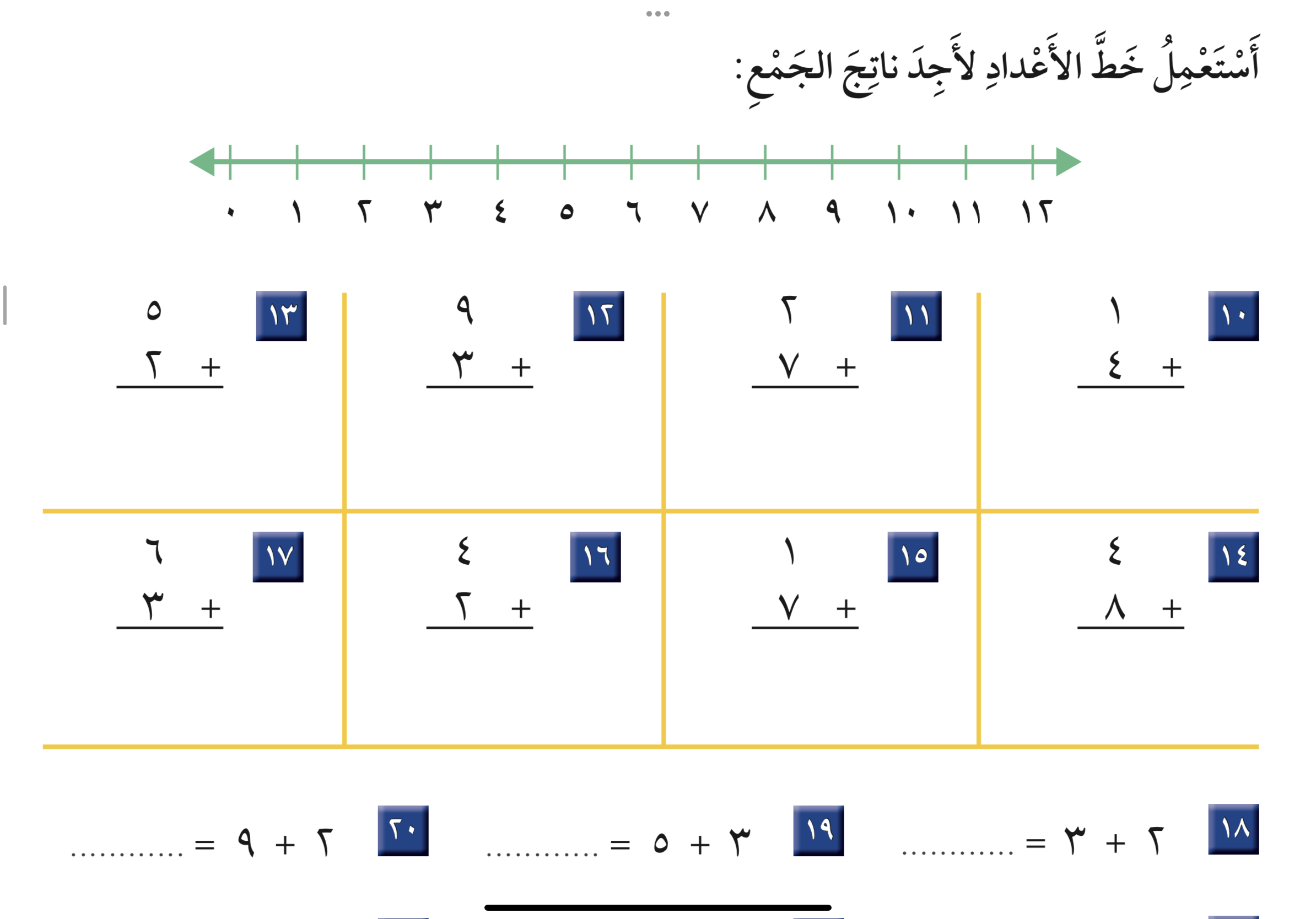 نشاط
التمارين
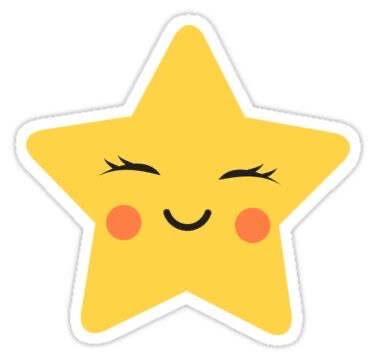 تمرين
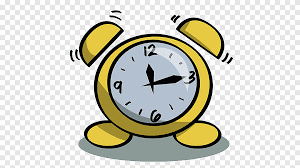 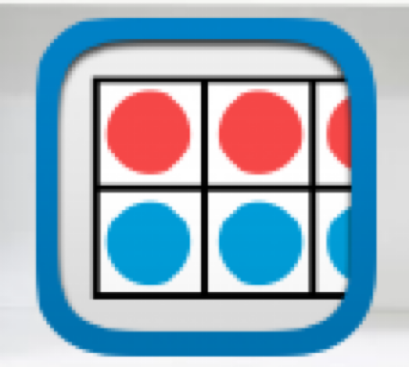 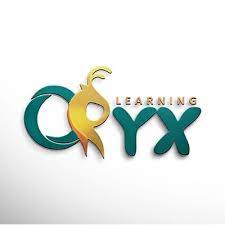 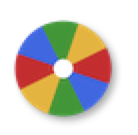 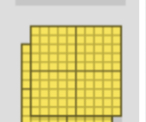 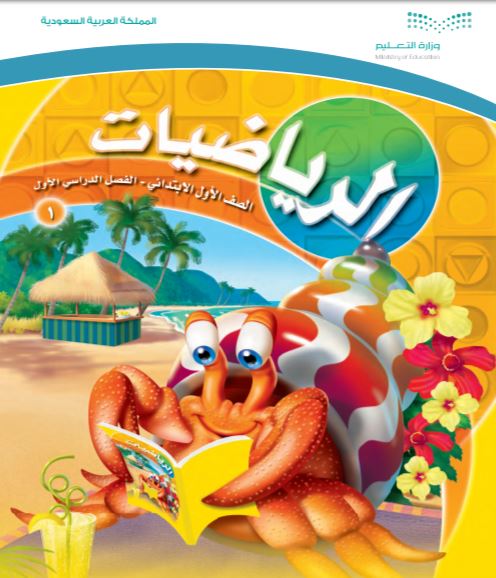 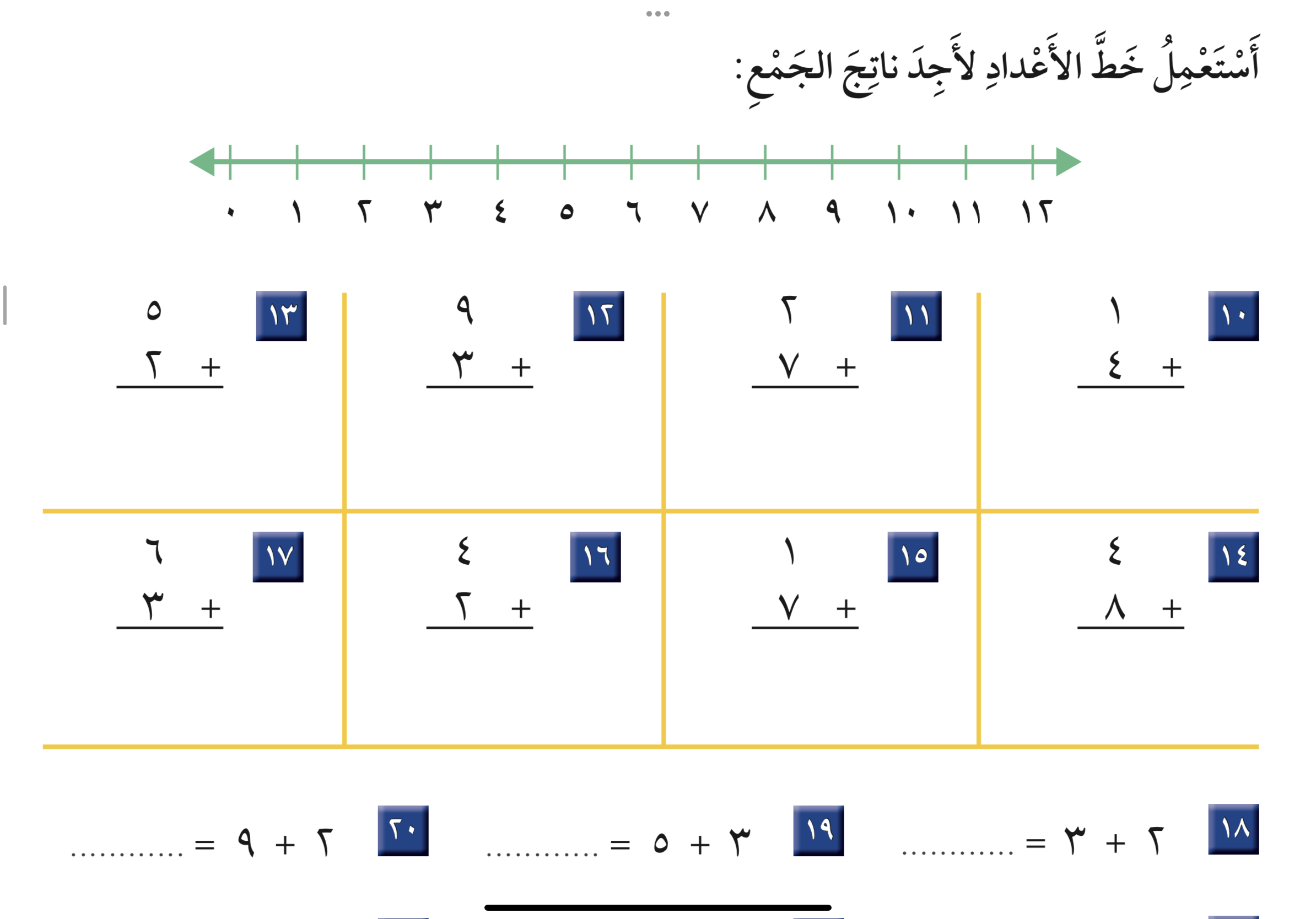 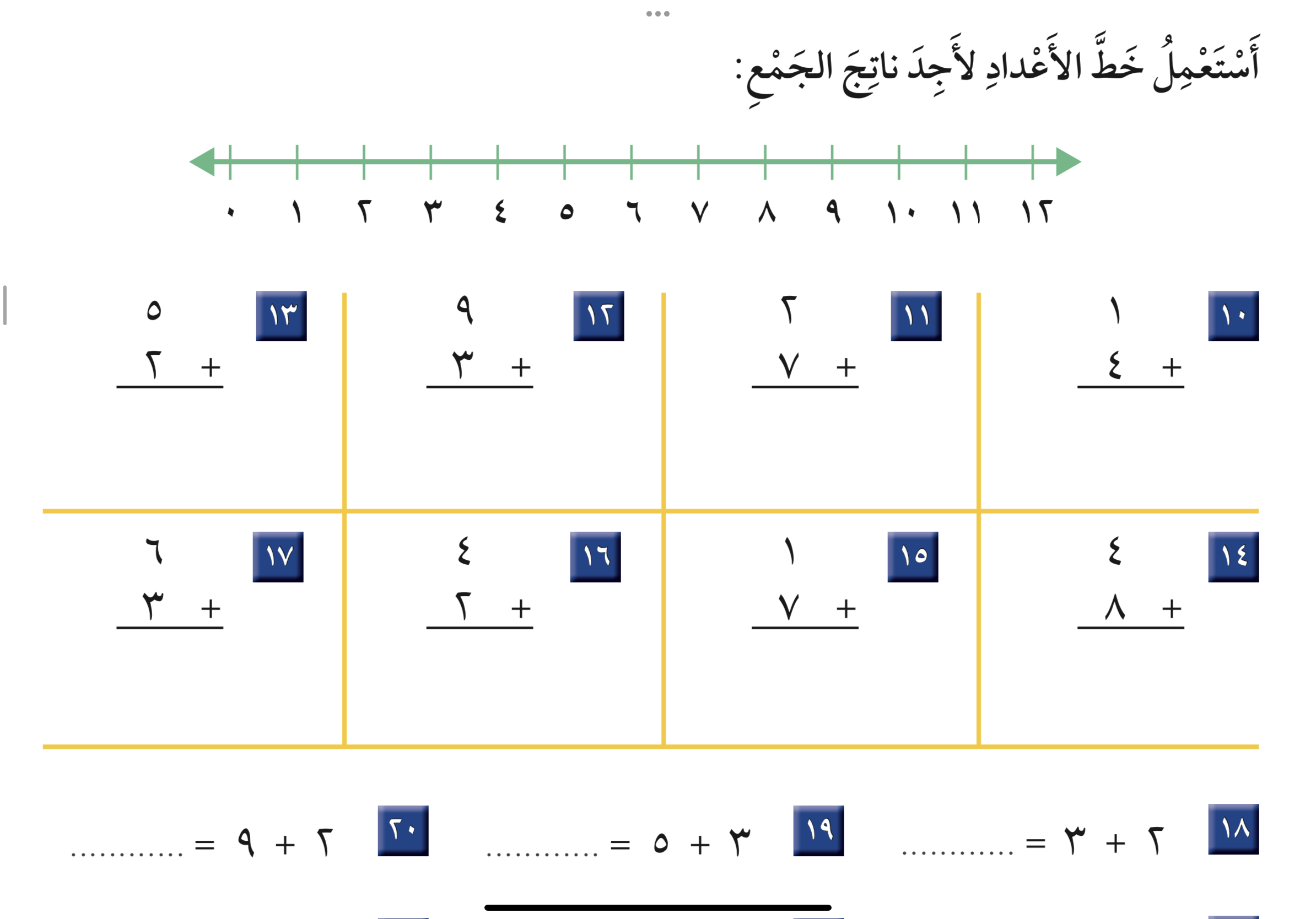 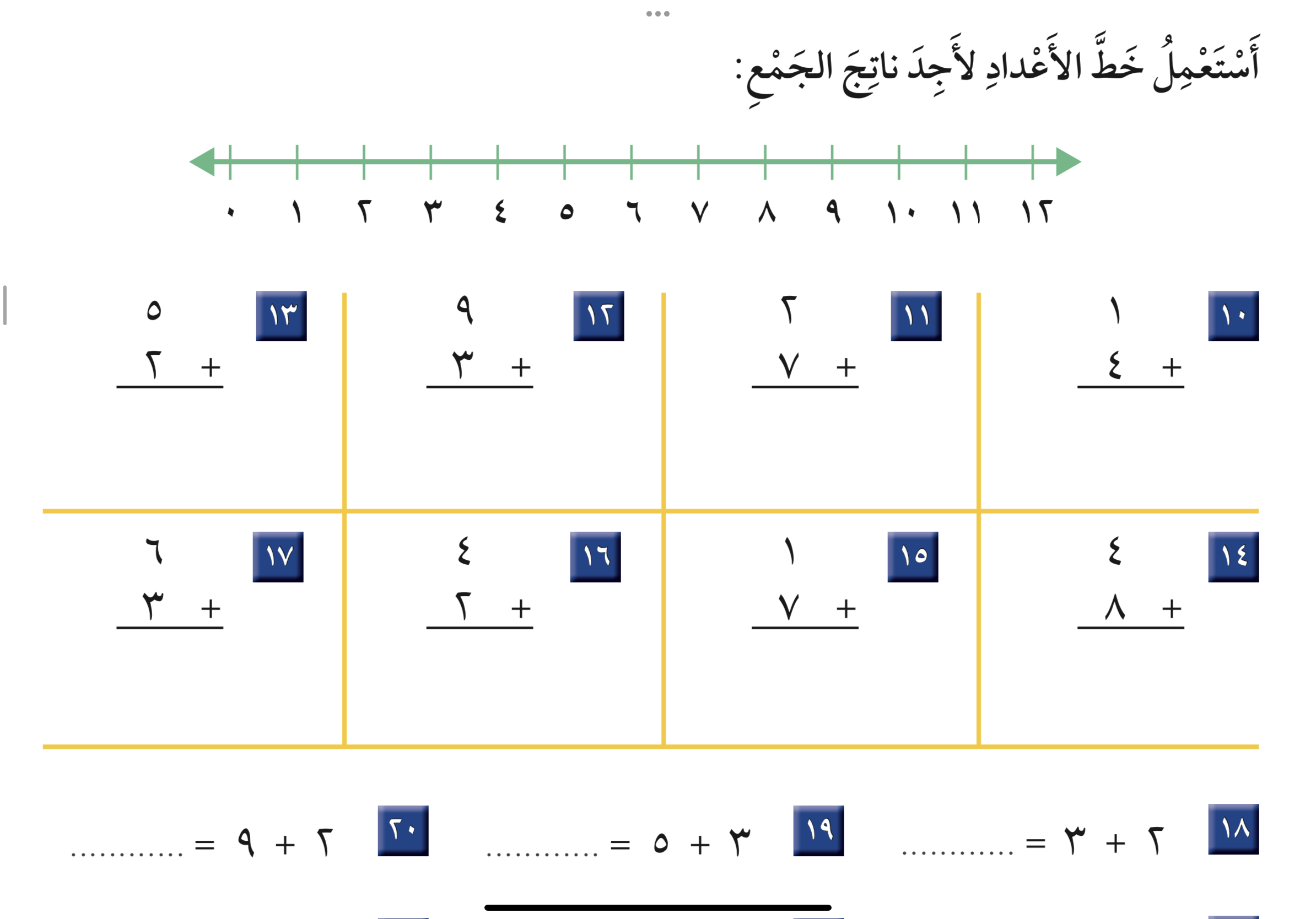 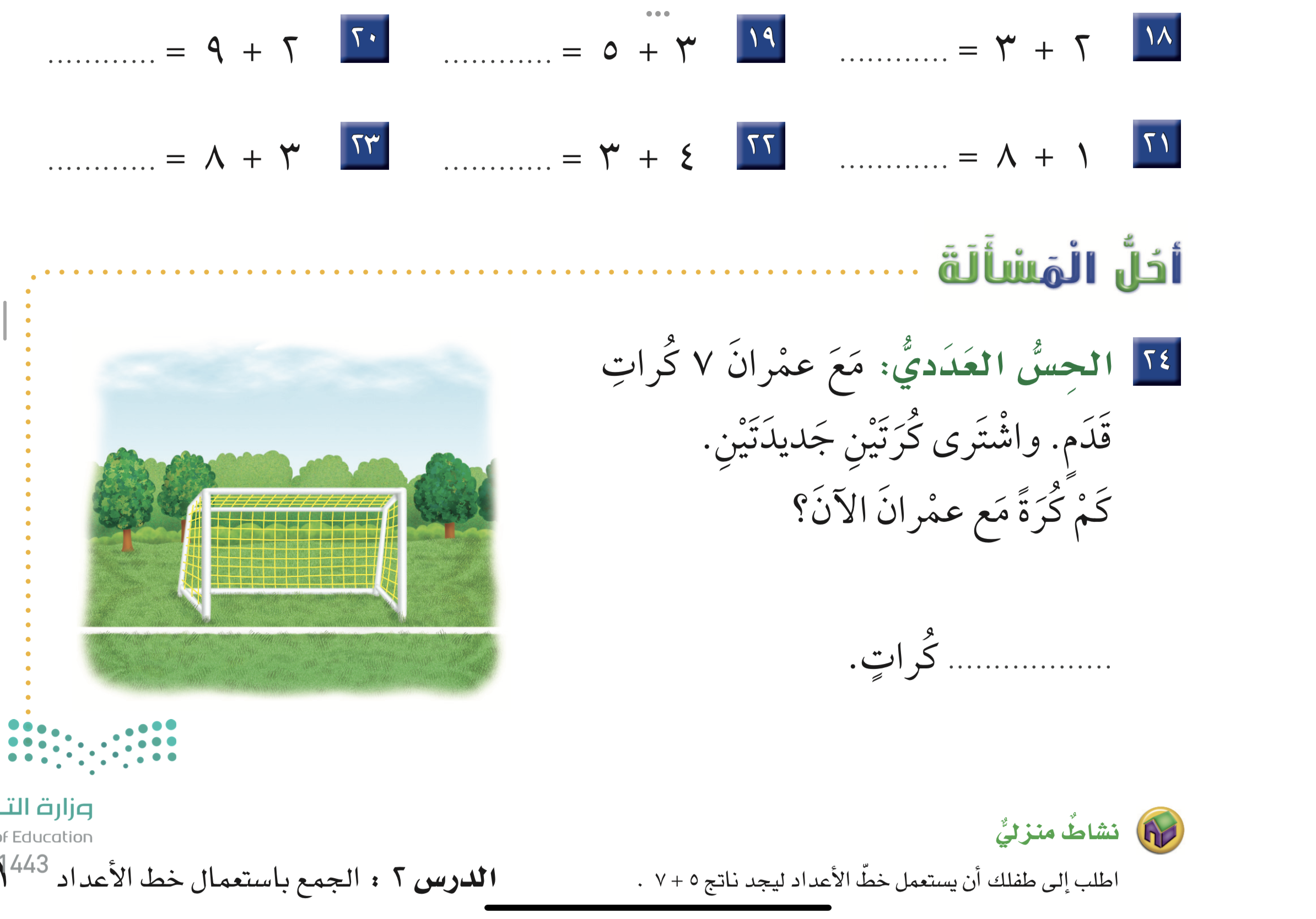 نشاط
التمارين
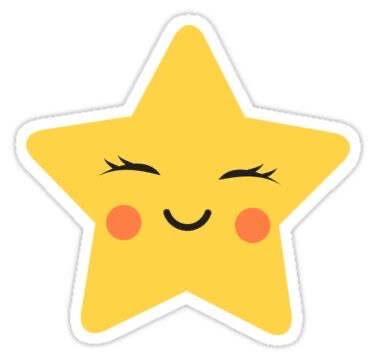 تمرين
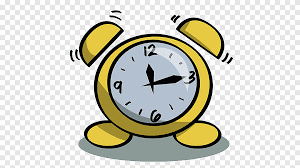 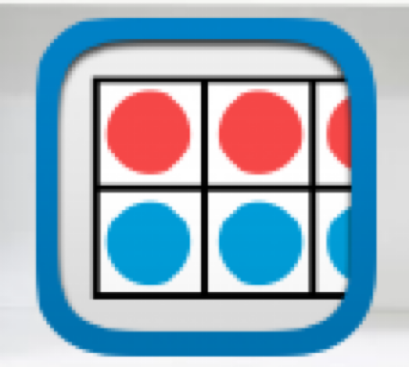 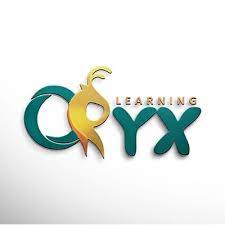 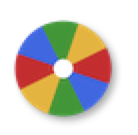 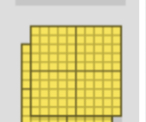 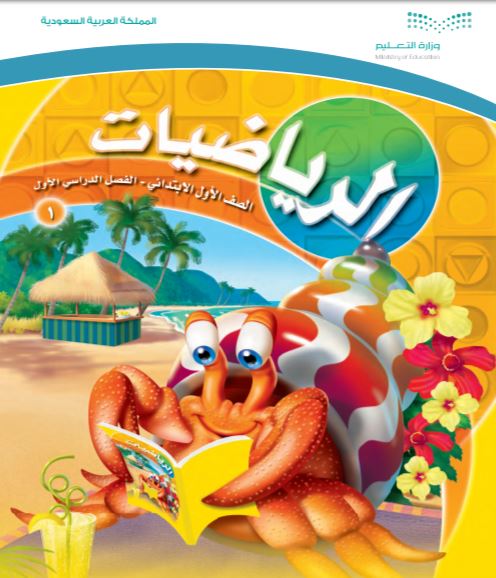 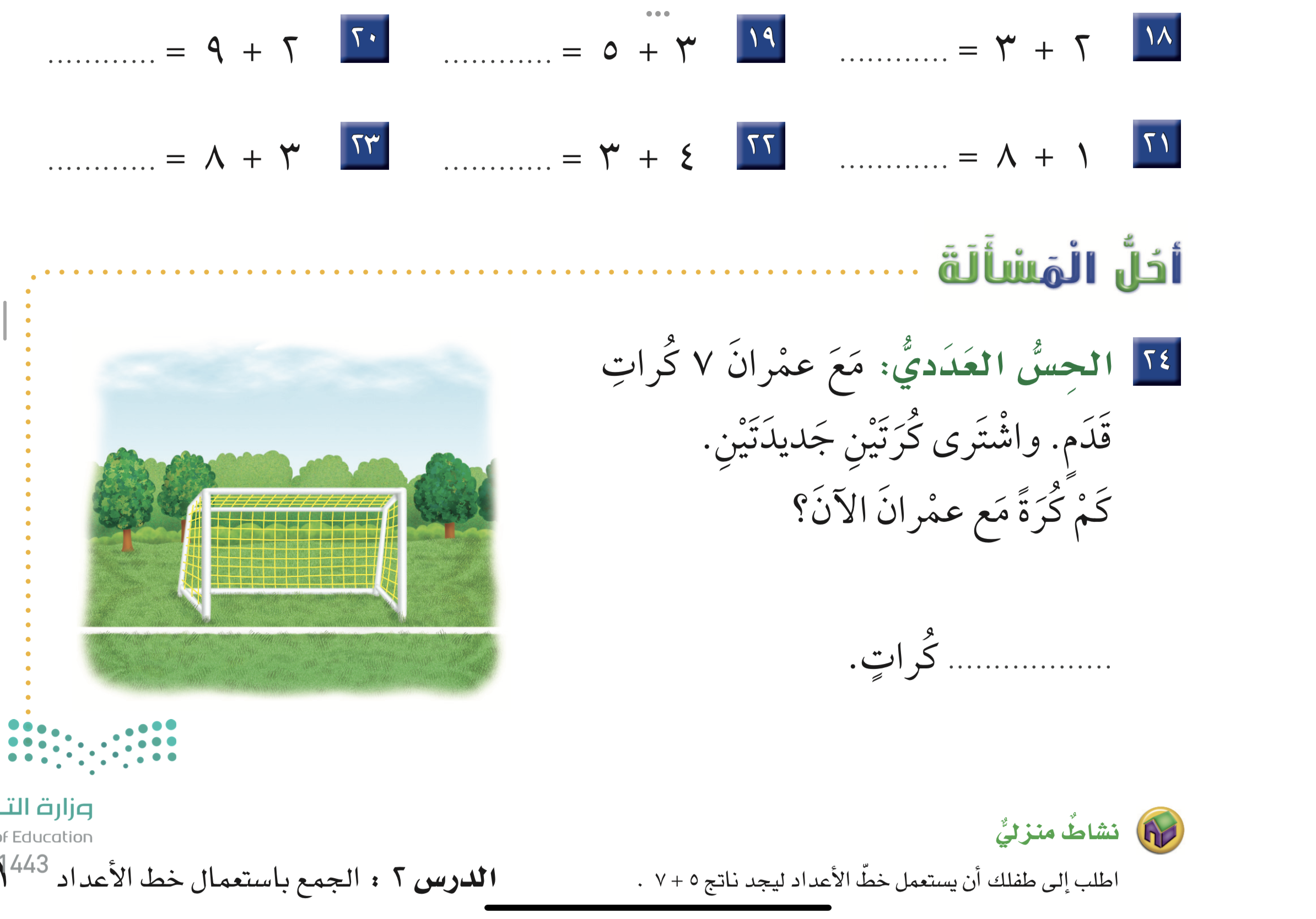 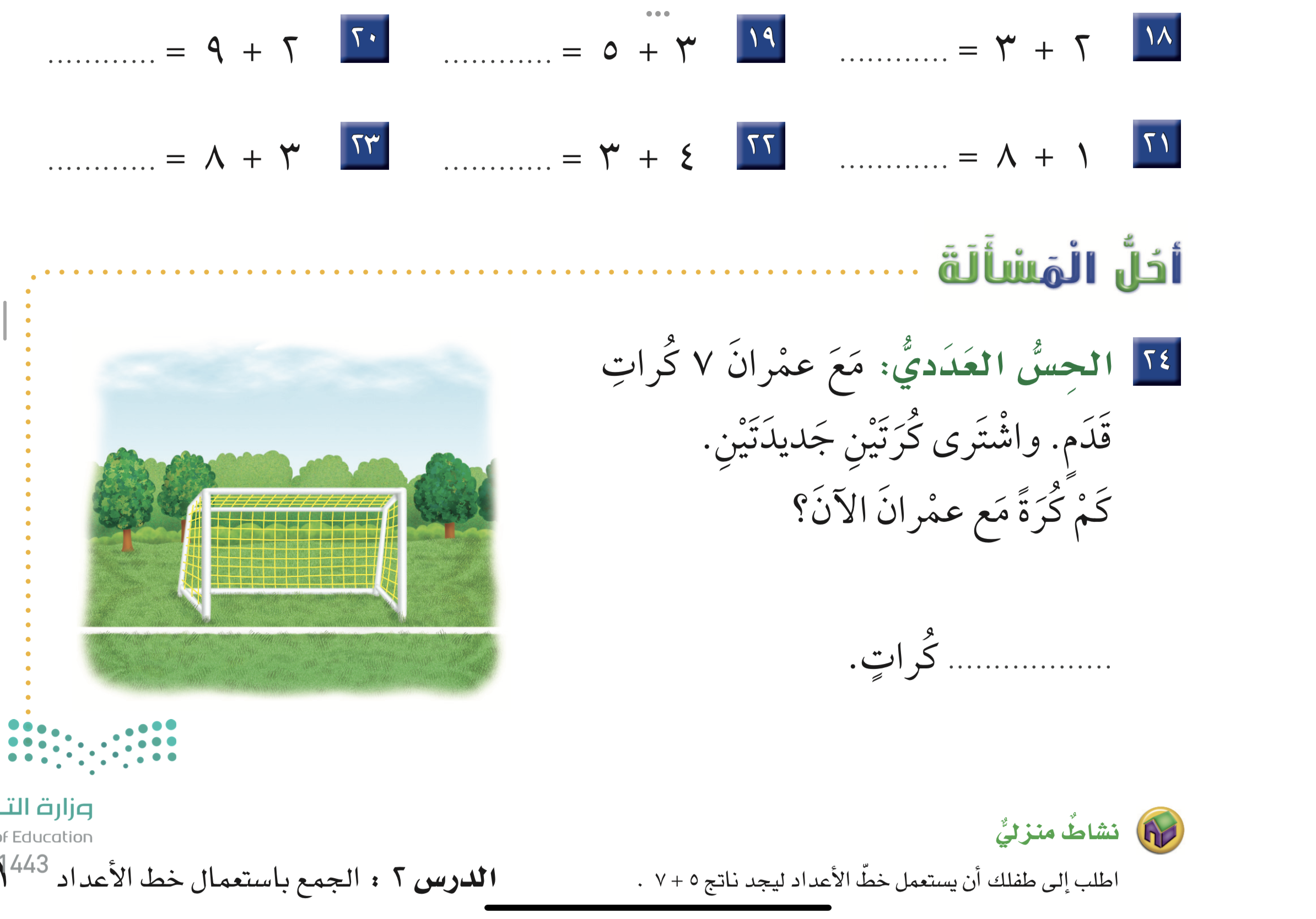 نشاط
لوحة تعزيز
٣
٢
١
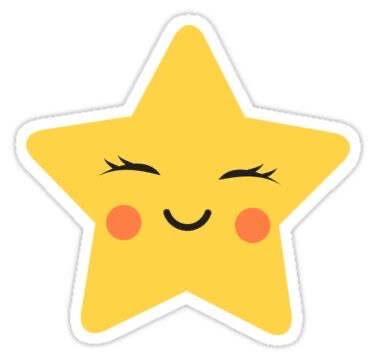 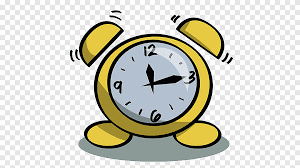 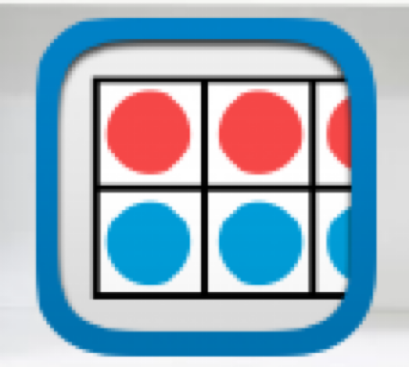 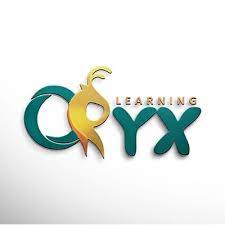 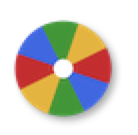 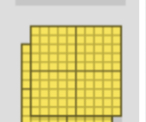 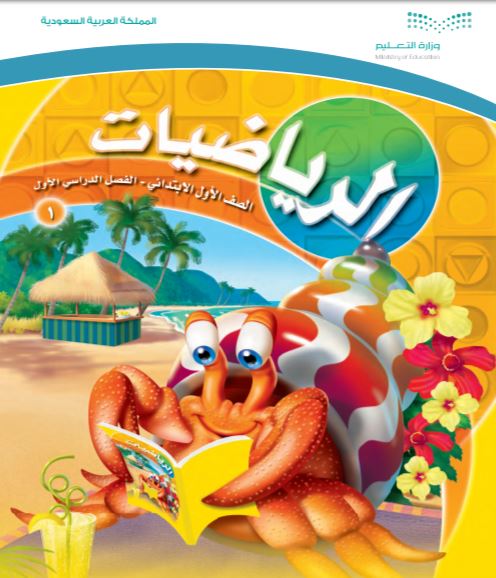 نجوم الحصة
اضغط رقم 
السؤال
 للرجوع